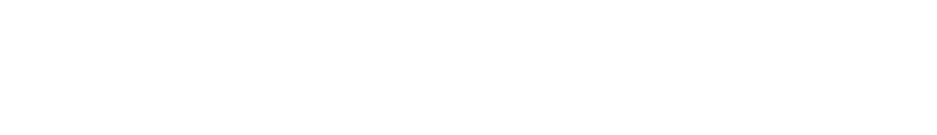 Суперстарт
Акция «СуперСтарт» скидка к процентной ставке
Особенности процесса
Условия акции
Аккредитив 1:
Первоначальный взнос размещается в дату проведения сделки
Раскрытие после государственной регистрации. 

Аккредитив 2:
Кредитные средства размещаются сроком от 3 до 24 месяцев по ДУДС/ДУПТ/ДКП 
Срок аккредитива по ДУПТ может превышать срок РНВ
На период действия применяется скидка к процентной ставке
После раскрытия Аккредитива 2 скидка к % ставке отменятся со следующего месяца, в котором раскрыт Аккредитив 2
1. Приобретаемый объект недвижимости: квартира, таунхаус, апартаменты, коммерция*
готовый объект по ДКП у юридического лица
на этапе строительства по ДУПТ (ранее ДДУ с эскроу, ДДУ оплачен полностью, в рамках  ДУПТ по сделке перечисления на счет эскроу не будет, только смена депонента)
2. Программа совместима:
с акцией «Ипотека по двум документам» (не применима для категории «Самозанятые»)
с МСК/субсидии в первоначальный взнос
* Акция Суперстарт возможна также на этапе строительства по ДУДС/ДУПТ (без эскроу) у аккредитованных банком застройщиков
Строящееся жилье и 
новостройка (ДКП от застройщика)
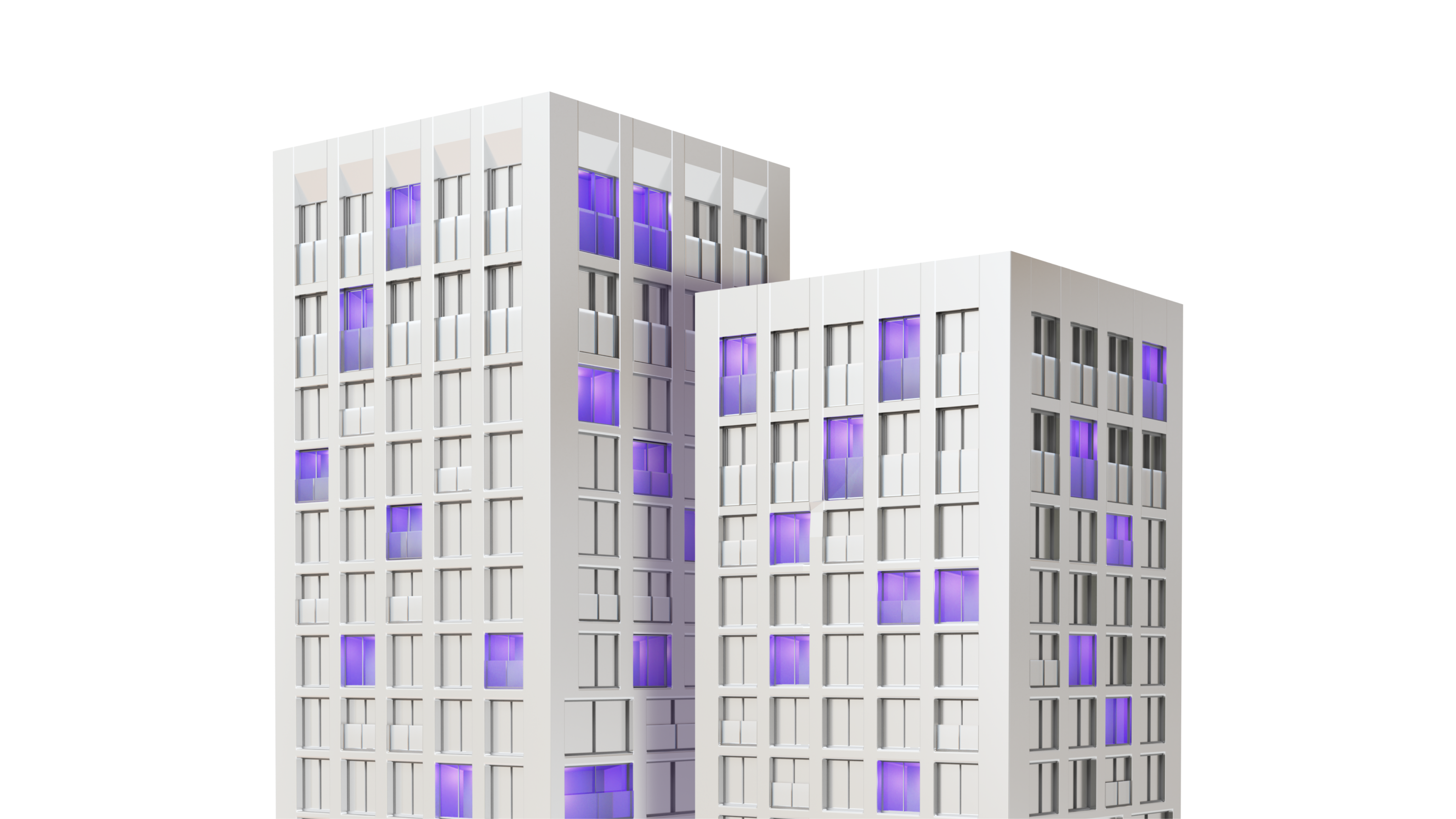 * С акцией Суперстарт
Портрет клиента
Планирует закрыть ипотеку в срок от 6 месяцев до 2 лет
Большой первоначальный взнос
Ожидает продажи недвижимости
Деньги находятся на депозите, сейчас закрывать не выгодно
Не готовы платить дополнительные средства за снижение ставки (акции других Банков)
Не готовы покупать объект с удорожанием
Покупают жилье комфорт-класса, бизнес-класса
Не подходит под условия семейной и IT-ипотеки
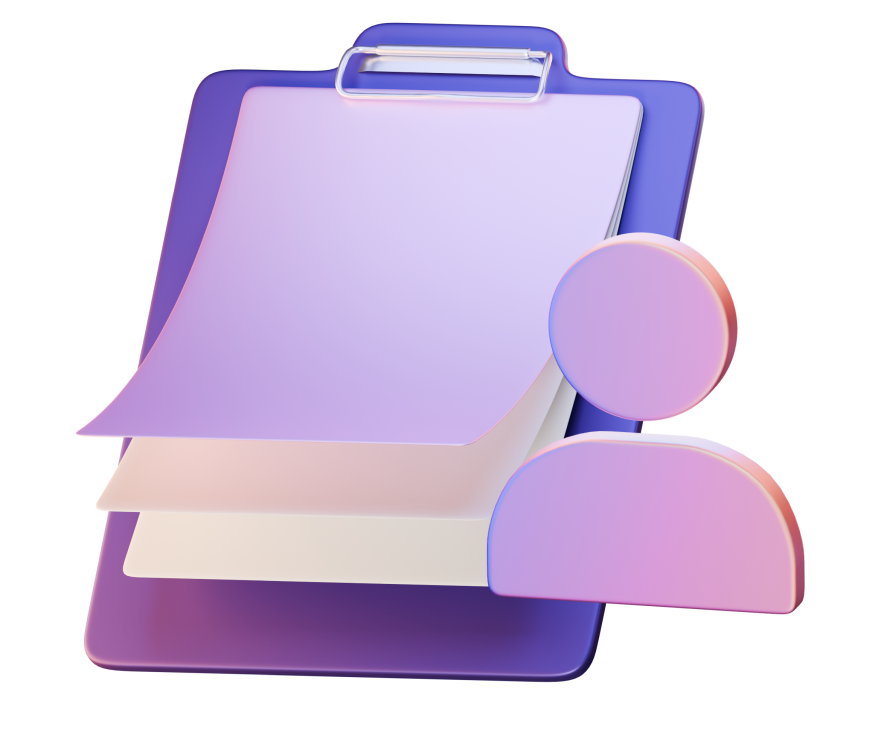